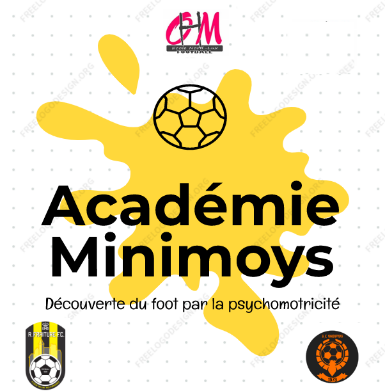 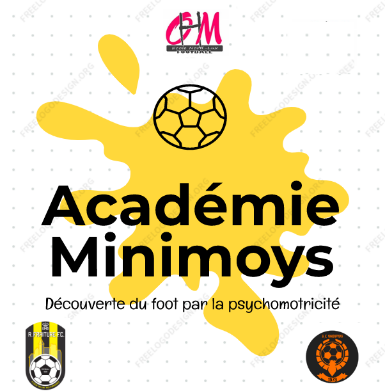 Ce projet né de OHM par l’entremise de Mickael Damhaut est unique dans la région
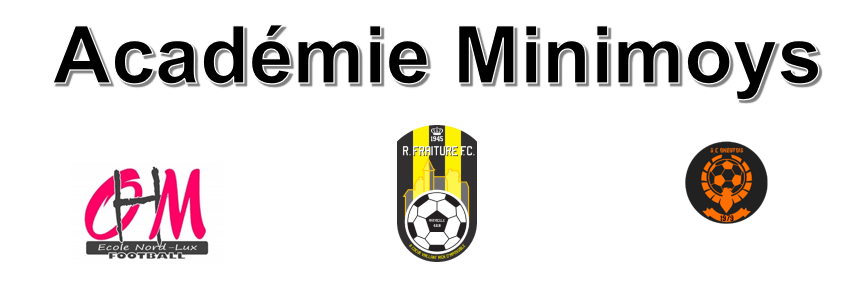 L’académie possède deux implantations
Implantation Nord Luxembourg OHM (implantation de Melreux)
Implantation liégeoise (Fraiture Sprimont et Oneux)
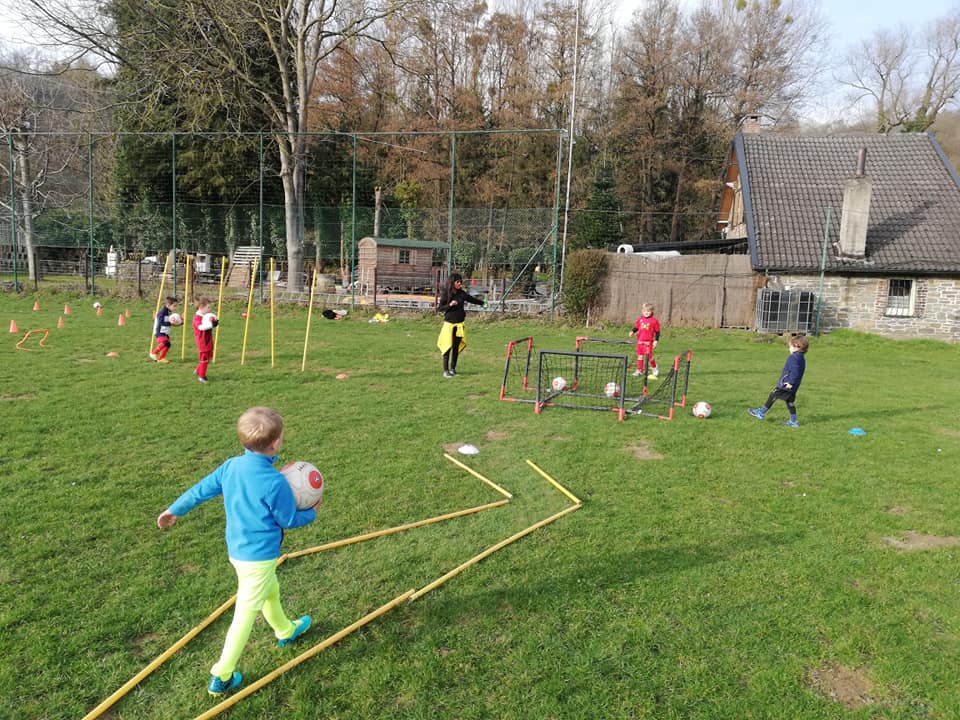 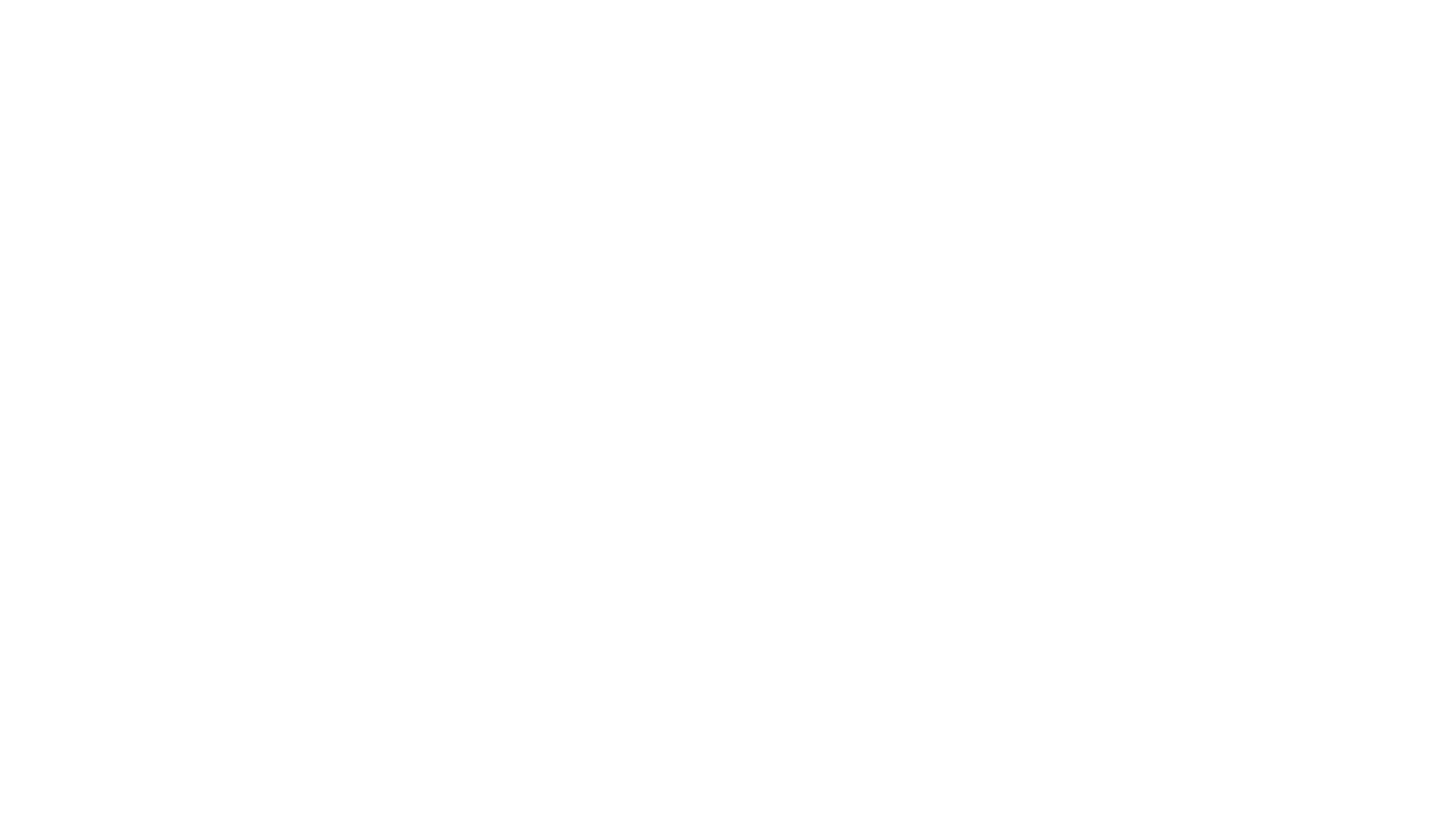 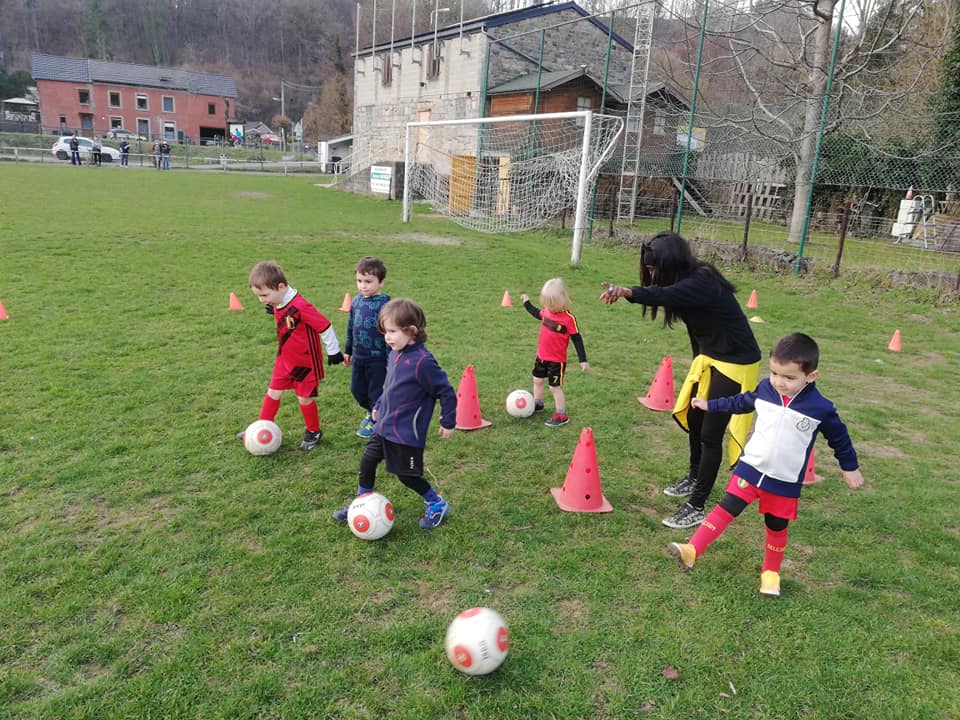 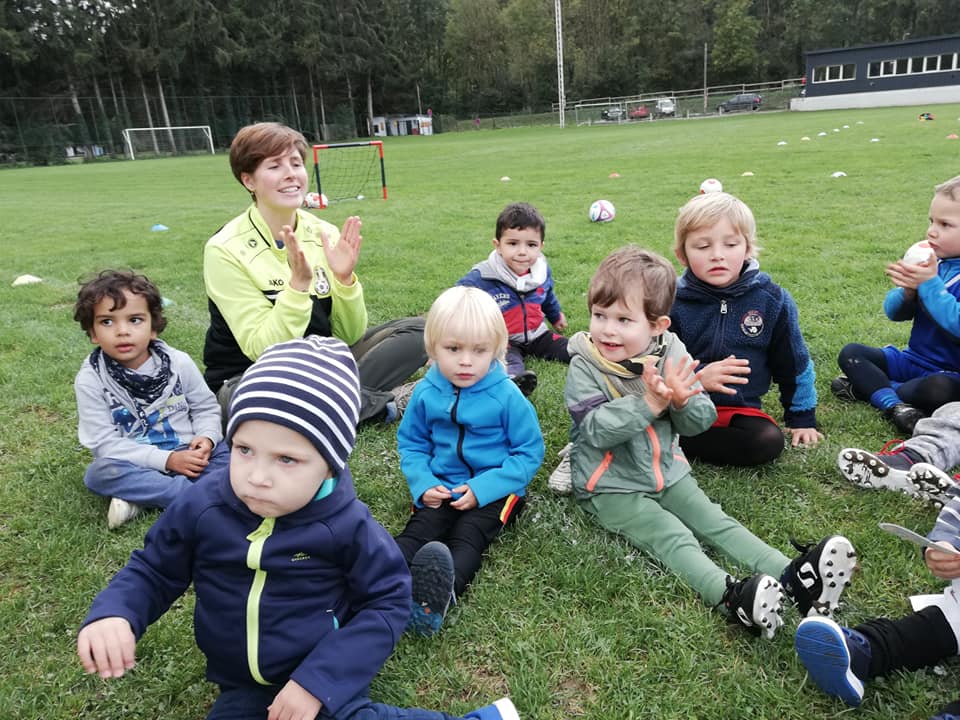 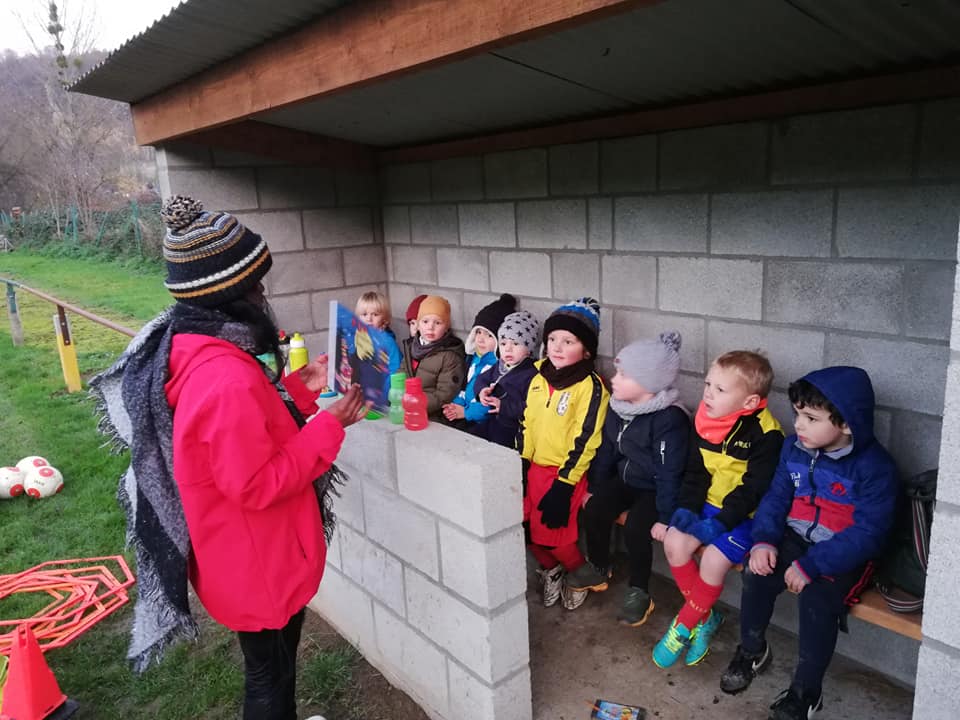 Les Lynx (U3): Pour les enfants nés en 2019 : exploration du monde par la manipulation de balles et de ballons, séances accompagnées d'un parent sur le terrain. Séance de 45 min.
Les lions (U4): Pour les enfants en 2018 : développement des habilités gestuelles et motrices au moyen de jeux de ballons. Séance de 45 min.
Les panthères (U5): Pour les enfants nés en 2017: séances d'initiation au football sans compétition, premiers déplacements avec ballons aux pieds et apprentissages de premiers gestes techniques. Séance de 1h.
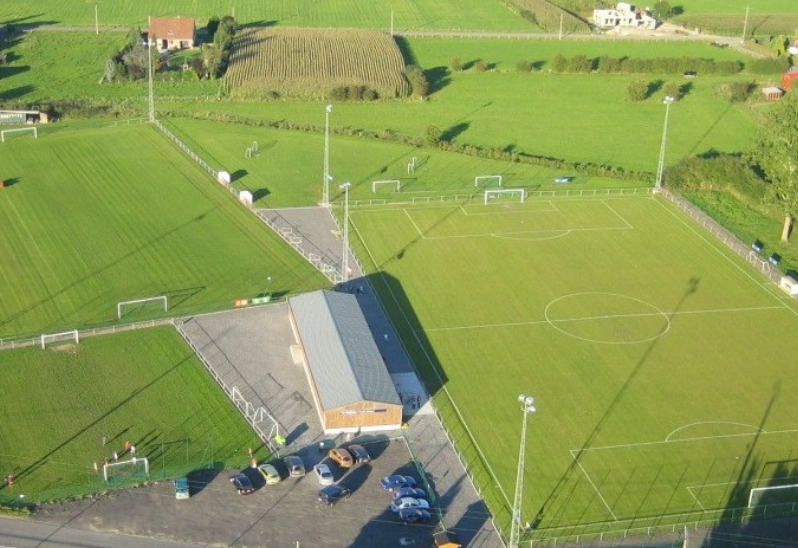 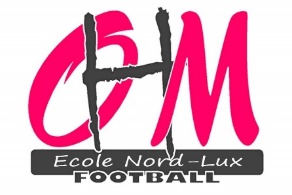 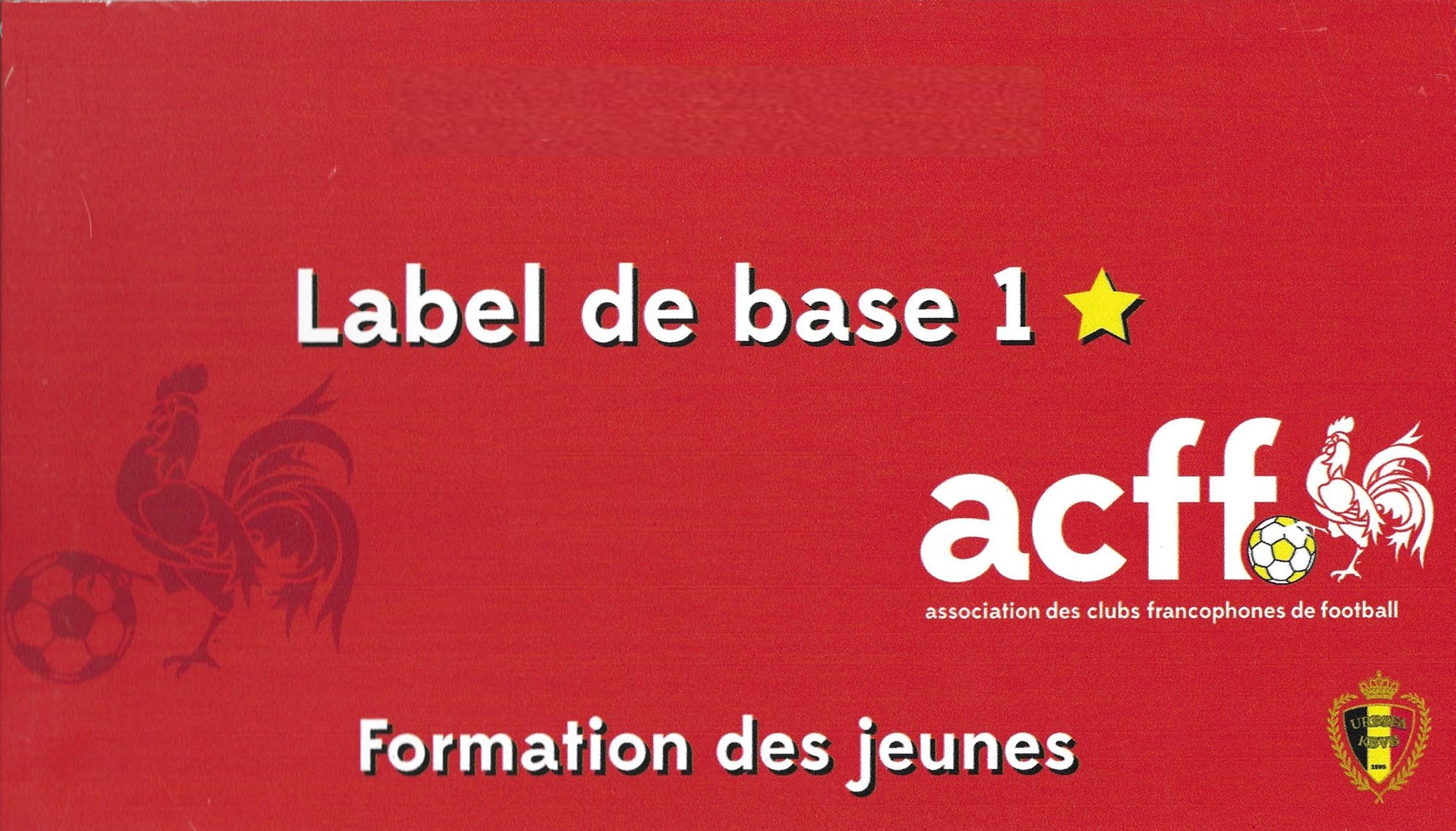 Implantation Nord Luxembourg (Melreux-Hotton)
Rue des Villas, 43 6990 Melreux

              Renseignement : Mickael Damhaut 0474/862663
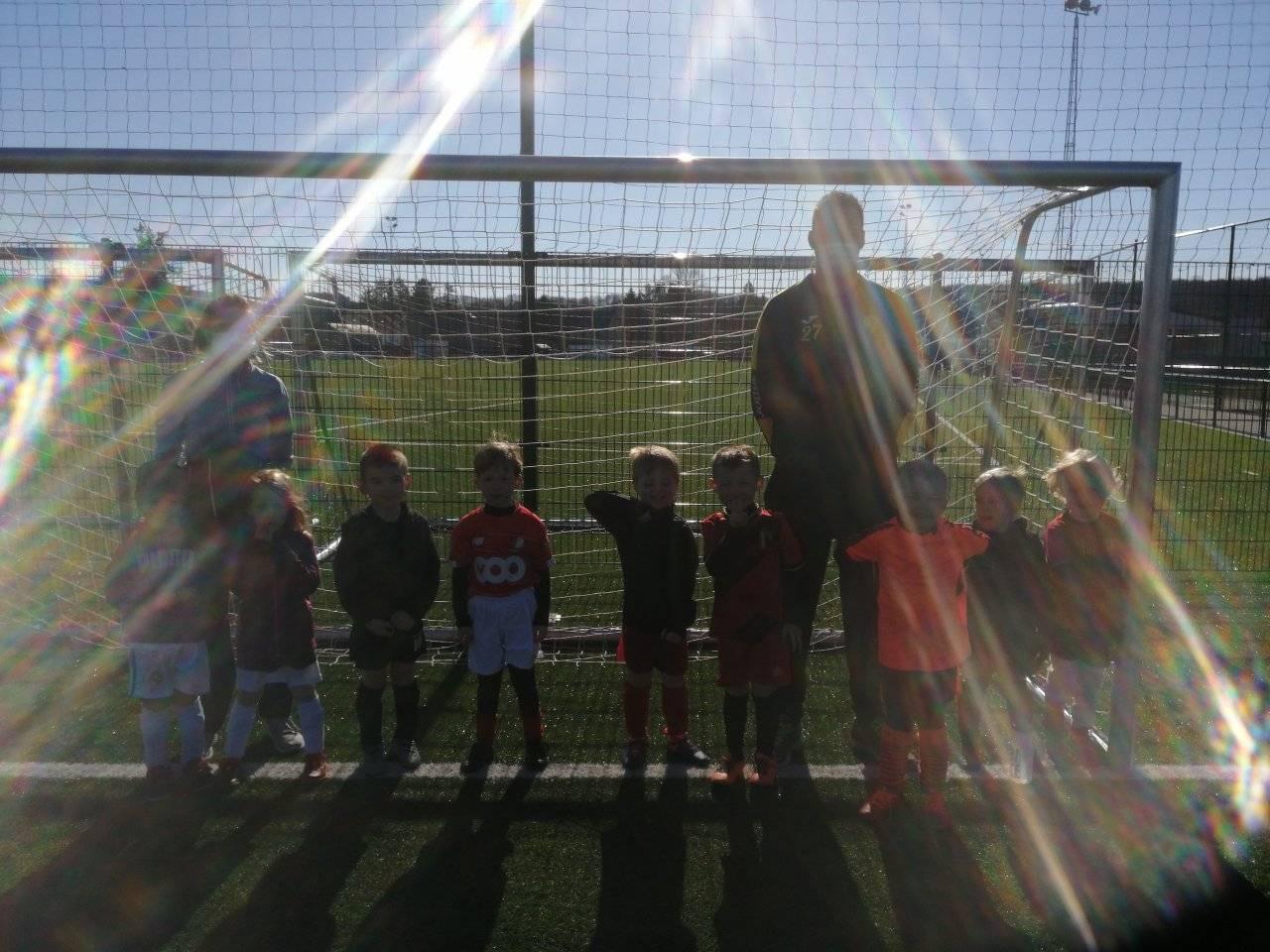 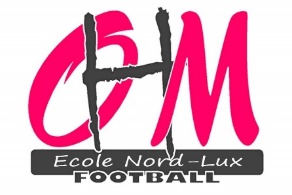 Minimoys toute l’année Melreux-Hotton : 
Cotisation de 100 € 
Elle comprend l'affiliation, l'assurance, les entrainements et le tee-shirt Minimoys. 

Horaires : Le mardi

Les Lynx (U3): 18h-18h45
Les lions (U4): 18h45-19h30
Les panthères (U5): 18h-19h15
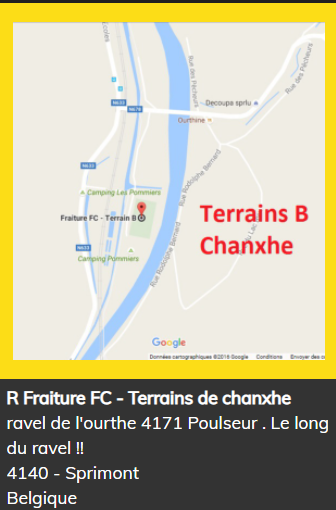 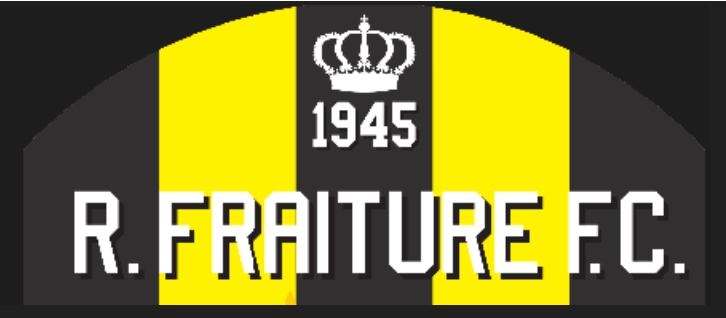 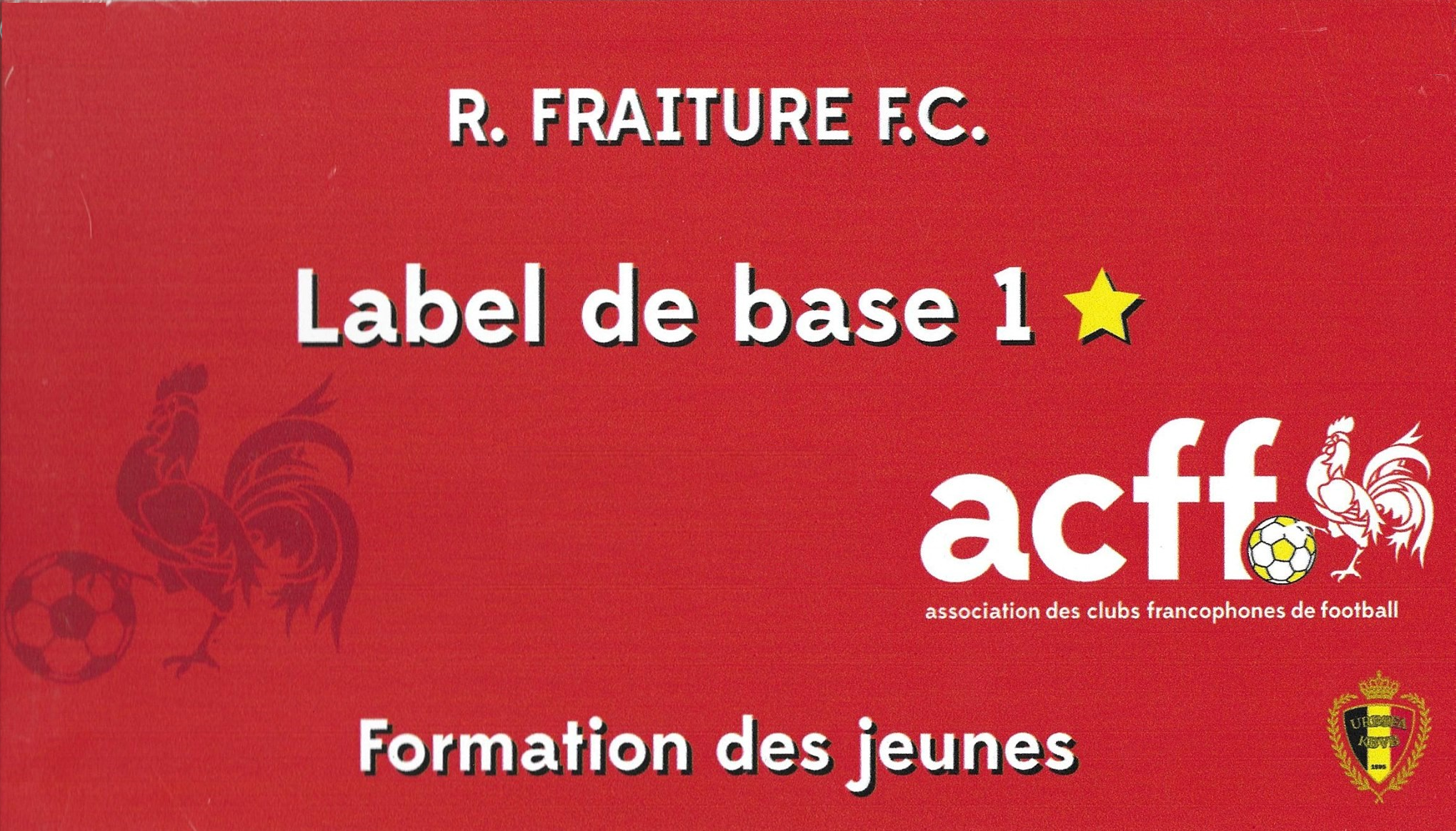 Implantation liégeoise (Fraiture à Sprimont)

              Renseignement : 0478/265438 ou rfraiturefc@gmail.com
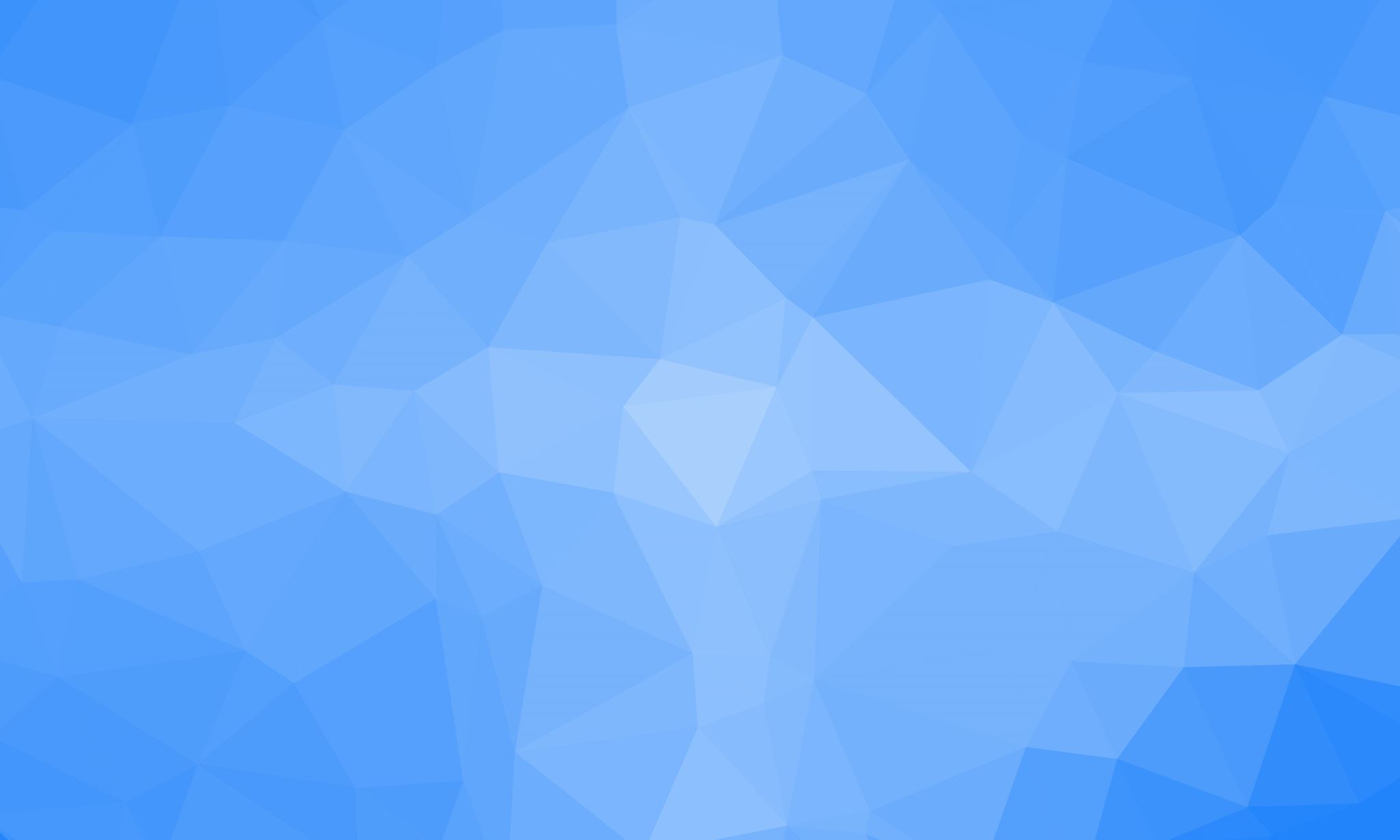 Le projet se reparti en plusieurs phases et plusieurs groupes (aucune obligation de participer à toutes)
Minimoys toute l’année : 
Mercredi de 16h à 16h45 ou 17h
100 € (les 3 périodes de cours) comprend l'affiliation, l'assurance, les entrainements (entrainements en salle en hiver), les séances « invite un ami ou une amie » et le tee-shirt Minimoys.
Minimoys été : 30 € pour 6 séances. + 1 séance «  invite un ami, une amie (gratuit)
Minimoys Hiver : 30 € pour 5 séances en salle. + 1 séance «  invite un ami, une amie (gratuit)
Minimoys printemps :  30 € pour 6 séances. + 1 séance «  invite un ami, une amie (gratuit)
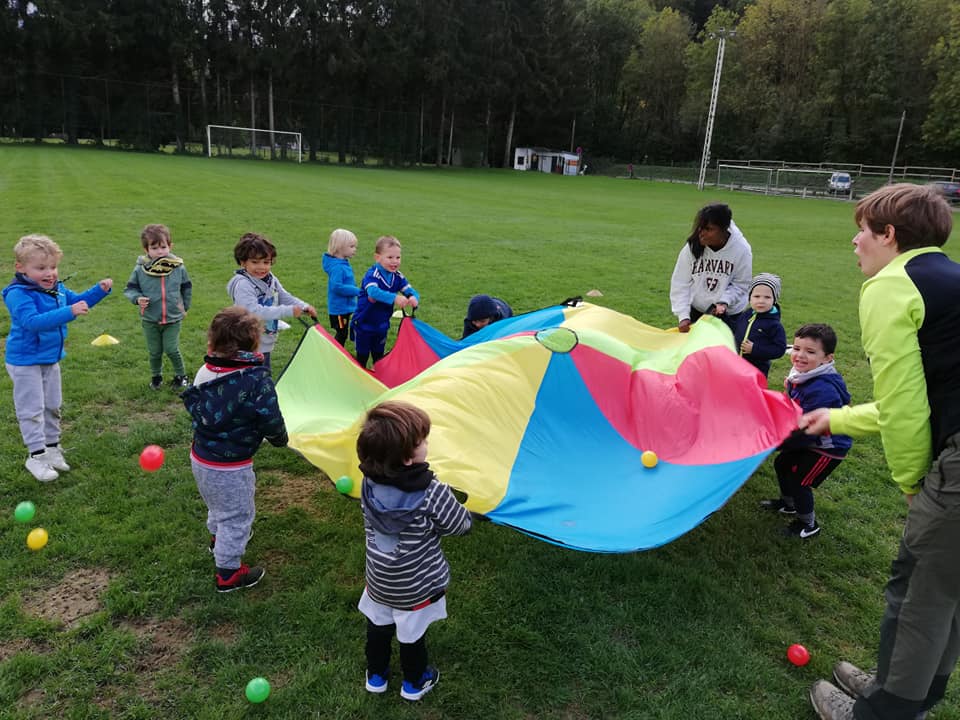 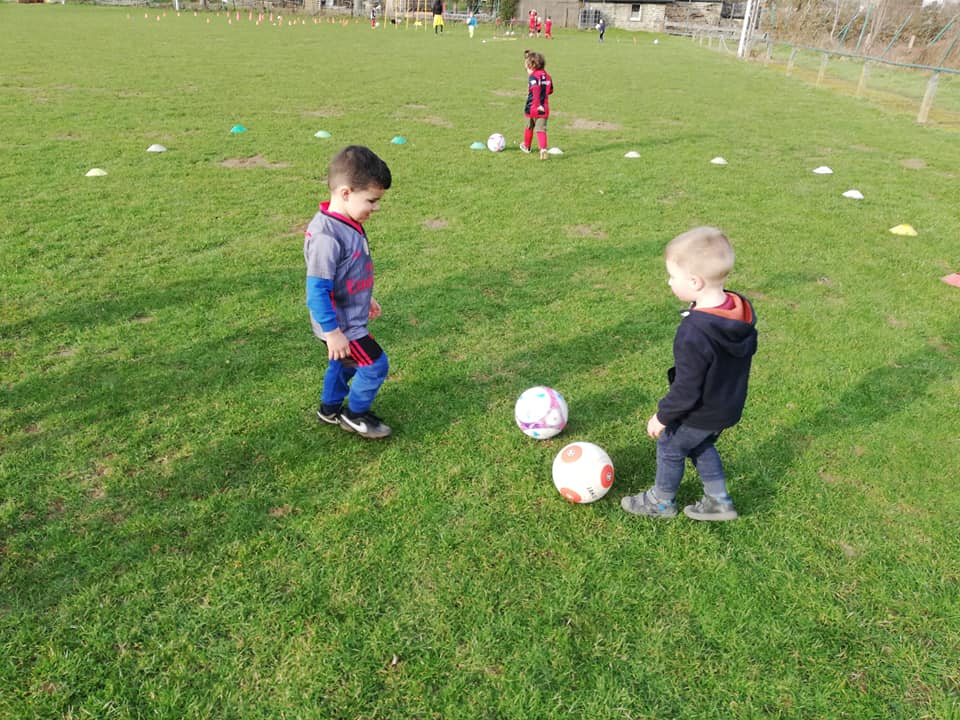 Minimoys «  invite un ami, une amie »
Chaque Minimoys aura la possibilité d’inviter au moins un ami ou une amie non affilié à une séance Minimoys. Le défi sera que chaque Minimoys amène au moins un copain ou une copine.

La séance sera gratuite